BIOLOGI SEL DAN MOLEKULER
KIMIAWI SEL
Tyas Putri Utami, S.Pd., M.Biomed.
Reaksi Kimia dalam Sel
kehidupan sel bergantung pada ribuan interaksi kimia dan reaksi yang terkoordinasi satu sama lain dalam pengaruh instruksi genetic dan pengaruh lingkungan
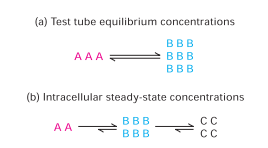 Ikatan kimia
Ikatan kovalen
Ikatan non-kovalen
Ikatan hydrogen
Ikatan van der waals
Ikatan ionic
Interaksi hidrofobik
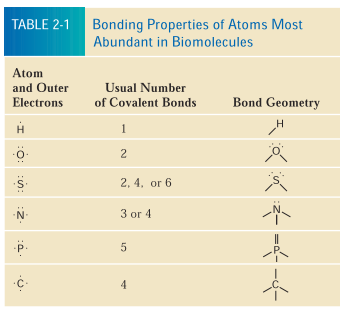 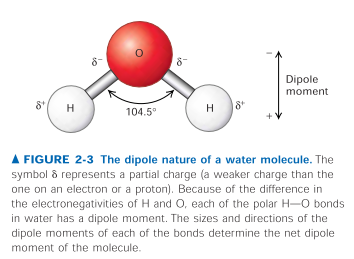 Air
Merupakan pelarut universal
70-80% berat sel  air
Banyak biomolekul dalam sel
Hidrofilik  “suka air”  larut dalam air
Hidrofobik  “takut air”  tdk larut dalam air
Amfifatik  mengandung bagian yang hidrofilik dan hidrofobik
Kimiawi penyusun sel lainnya merupakan molekul anorganik dan molekul organic kecil yang menjadi subunit makromolekul
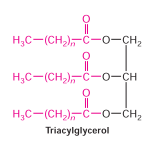 lipid
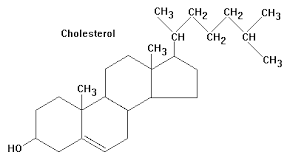 Karbohidrat
Polimer yang tersusun atas monosakarida
Monosakarida
Berdasarkan gugus
Berdasarkan rantai
Berdasarkan jumlah atom C penyusunnya:
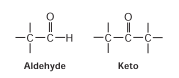 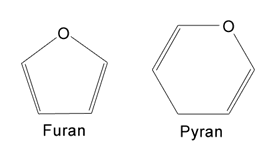 Disakarida
Polisakarida
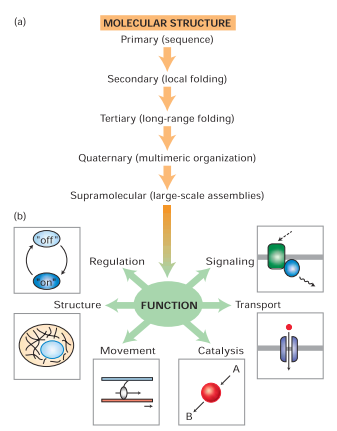 Protein
Dirangkai oleh monomer 
asam amino

Memiliki banyak peran 
di dalam sel
Asam amino
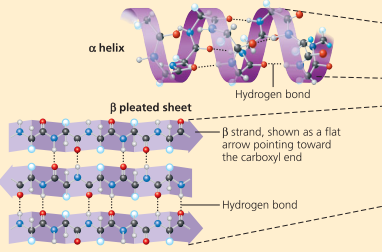 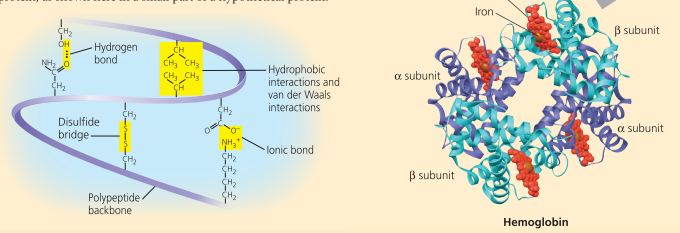 Lipid
Biomolekul hidrokarbon yang tidak larut dalam air
Terdiri dari:
Lipid sederhana
Lipid kompleks
Turunan lipid / steroid
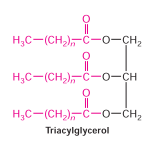 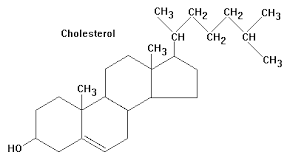 Asam lemak
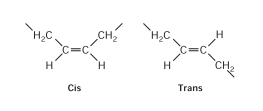 Asam Nukleat
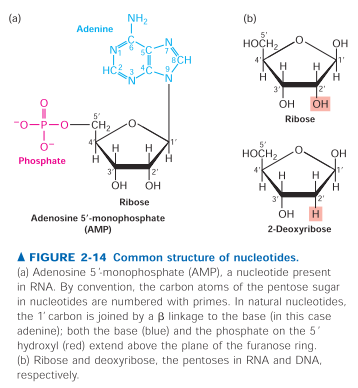 Polimer yang disusun 
Atas nukleotida